La Formación Humana
Se relaciona con el desarrollo de actitudes y valores que impactan en el crecimiento personal y social del individuo. De esta manera, un sujeto formado desde la dimensión humana, actúa con esquemas valórales, coherentes, propositivos y propios. 

Es un ser que reconoce su papel en la sociedad, en la institución para la que trabaja y en la familia; que quiere su cuerpo, sus espacios concretos de acción y comprende la diversidad cultural en la que está inmerso; es en consecuencia un sujeto en crecimiento.
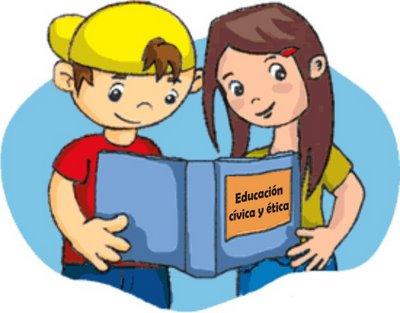